New Investigator Collaborations and Interactions from an Industry Perspective
Marie-Christine Phan, PharmD
Medical Affairs Scientist, Pipeline
August 2024
Disclaimer
This presentation may contain information related to Pfizer products, not included in the Canadian Product Monograph (labelling), or which do not have a marketing authorization. This may include information on medicines in development. This information is being provided for non-promotional purposes.
The content of this presentation is considered by Pfizer Canada Medical to be truthful, accurate, balanced, fair, not misleading and supported by relevant scientific data, including safety data. It is tailored to answer the specific question asked. Pfizer colleagues are required to document the request for this meeting/information and communication of the relevant information.
Marie-Christine Phan is an employee of Pfizer Canada. In line with the Innovative Medicines Canada (IMC) Code of Ethical Practices, this presentation represents a scientific exchange as opposed to a learning activity.
Types of Collaborations for Research
Research
Company-Sponsored Clinical Trials
Independent Initiatives
Types of Collaborations for Research
Research
Company-Sponsored Clinical Trials
Independent Initiatives
Canadian Contribution to Pfizer R&D
*Data as of February 2024.
Pfizer Oncology Journey in Canada
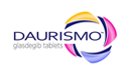 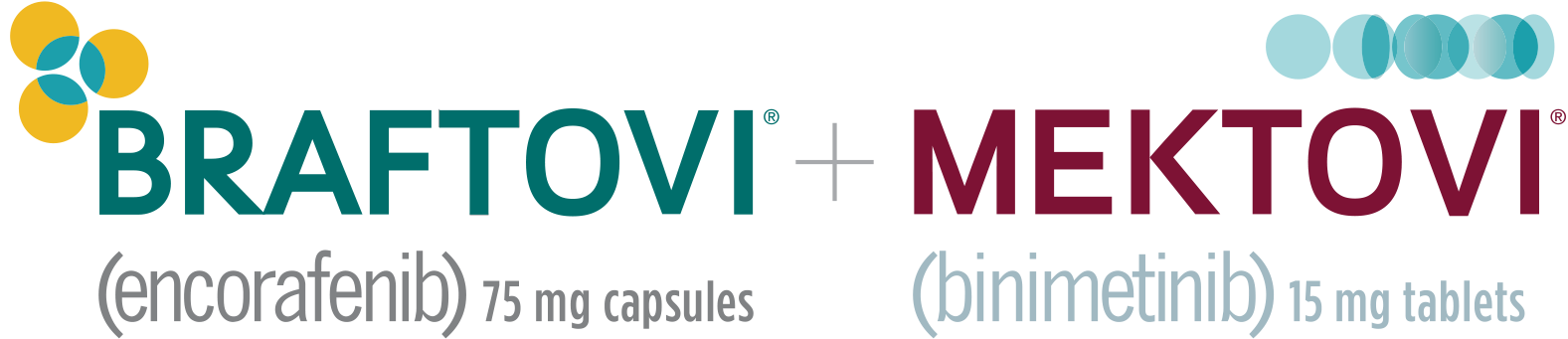 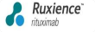 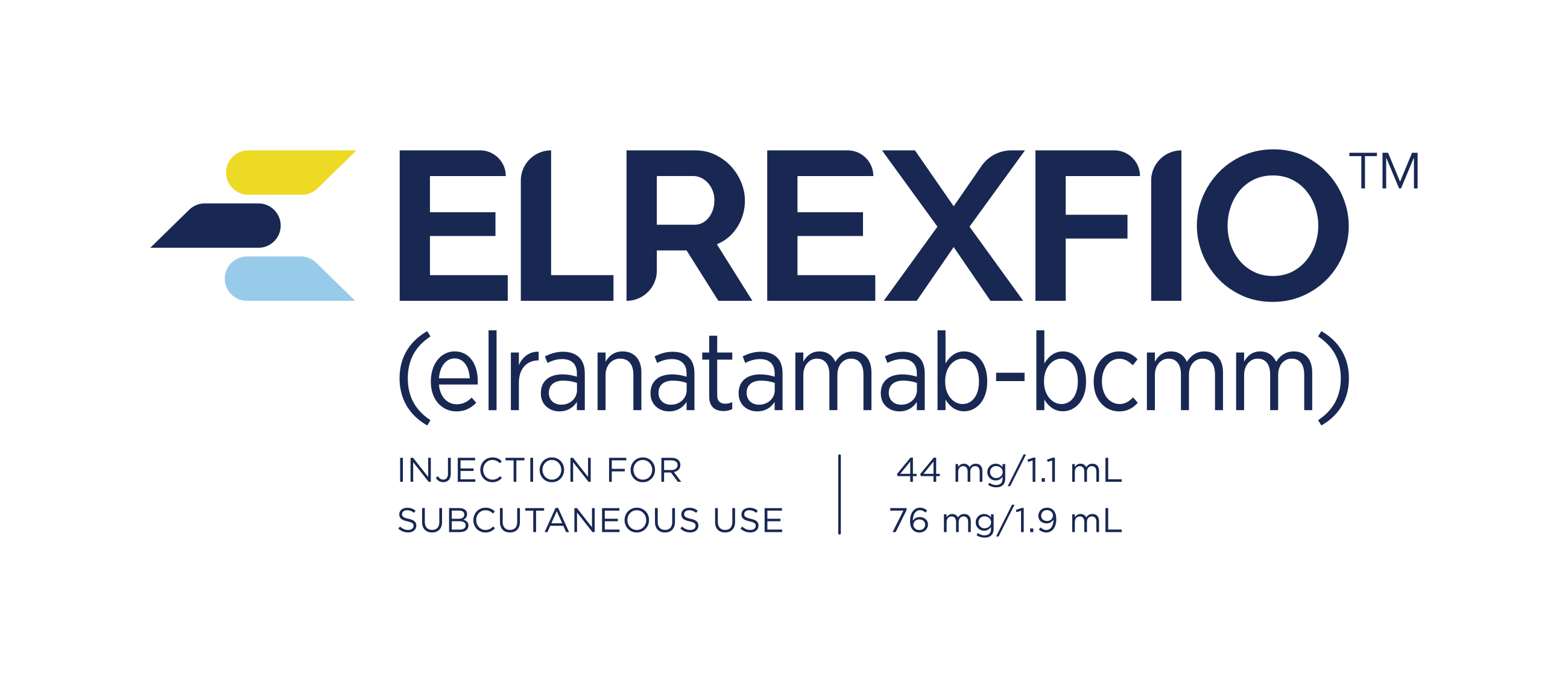 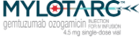 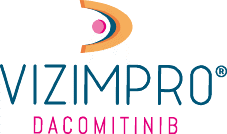 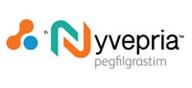 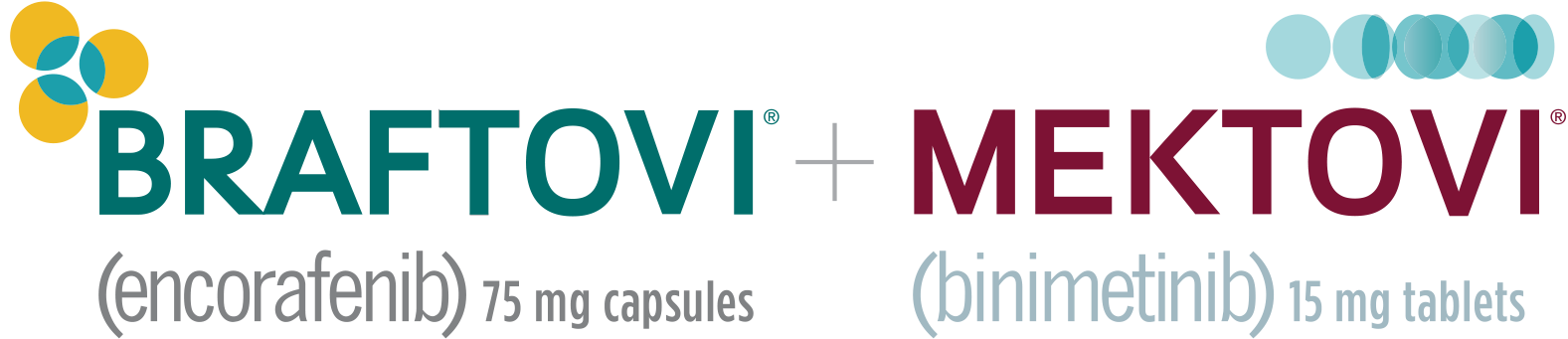 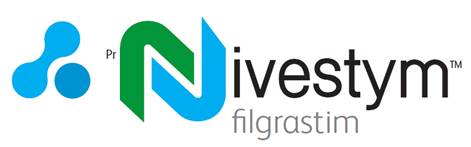 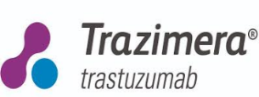 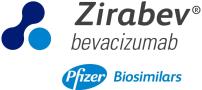 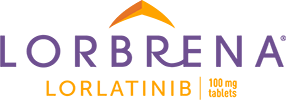 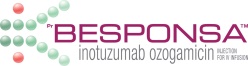 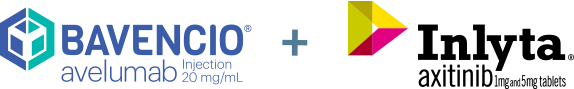 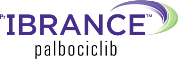 2021
2020
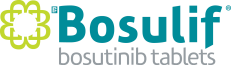 2019
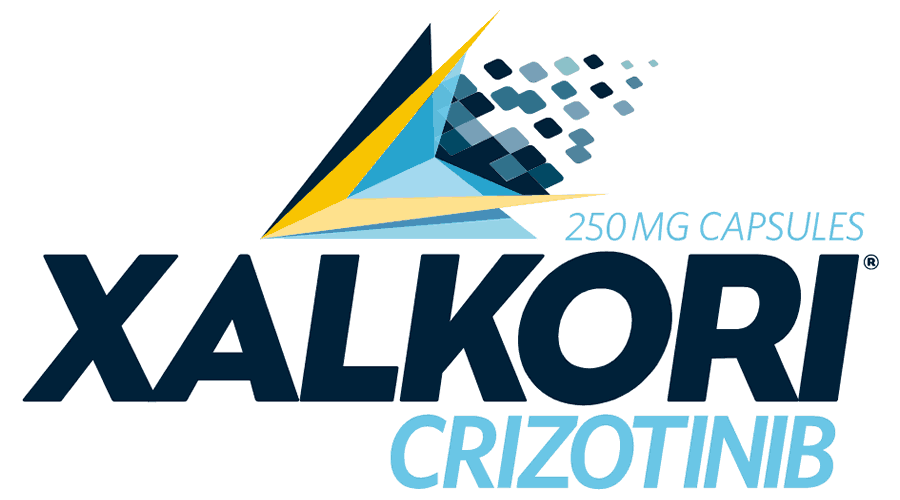 2018
# Approved Medicines
(all assets)
2017
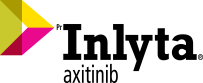 2016
# Approved Indications (innovative assets)
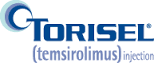 2014
19
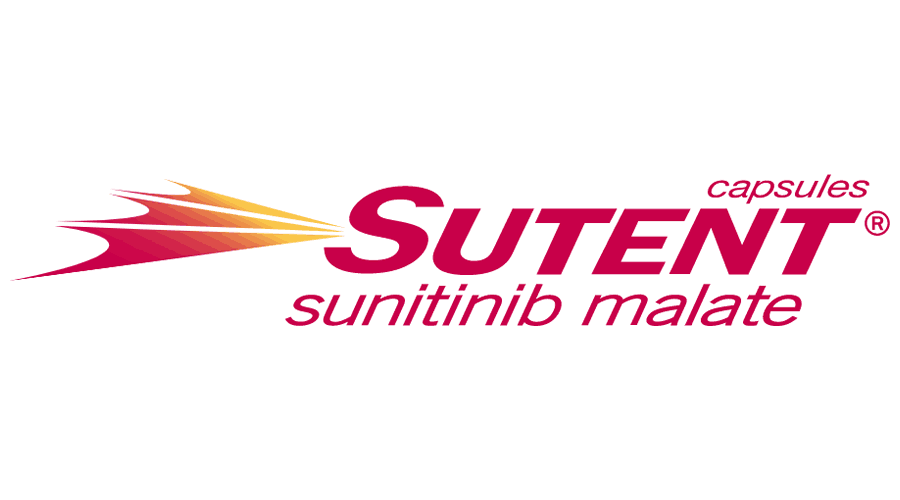 2007
21
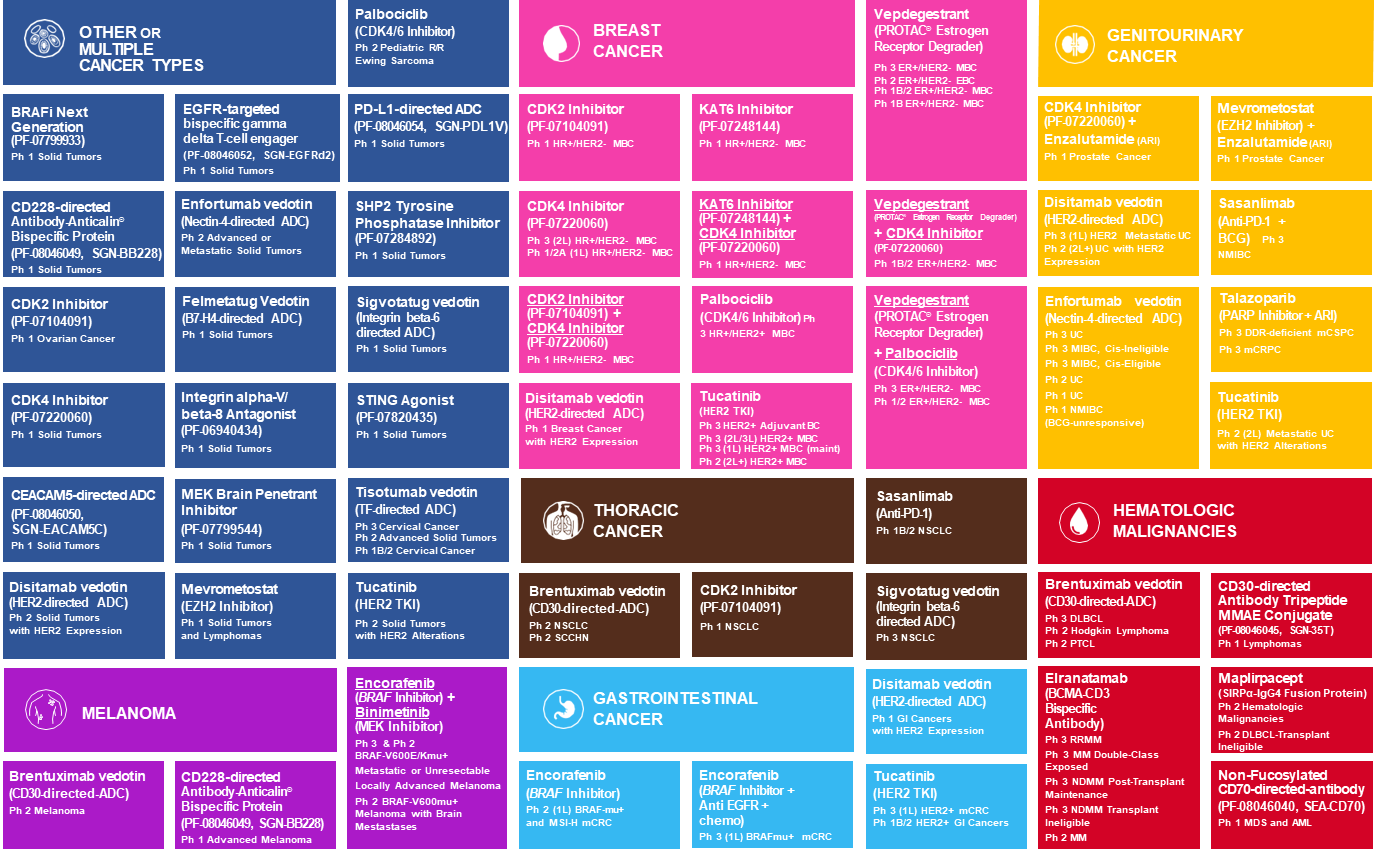 Efficacy and safety of these products, for the uses identified within, are currently under investigation.

Regulatory approval of any of these products or uses is dependent on the completion of the study programs and review by regulatory authorities. The clinical trial information is available at www.clinicaltrials.gov. This information is current as of June, 2024.
Anticalin® is a registered US trademark of Pieris Pharmaceuticals Gmbh
OTHER OR MULTIPLE CANCER TYPES
Palbociclib (CDK4/6 Inhibitor) Ph 2 Pediatric R/R Ewing Sarcoma
GENITOURINARY CANCER
Vepdegestrant (PROTAC® Estrogen Receptor Degrader)
Ph 3 ER+/HER2- MBC Ph 2 ER+/HER2- EBC
Ph 1B/2 ER+/HER2- MBC
Ph 1B ER+/HER2- MBC
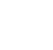 BREAST CANCER
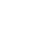 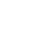 PD-L1-directed ADC
(PF-08046054, SGN-PDL1V)
Ph 1 Solid Tumors
CDK2 Inhibitor
(PF-07104091)
Ph 1 HR+/HER2- MBC
BRAFi Next Generation (PF-07799933)
Ph 1 Solid Tumors
KAT6 Inhibitor
(PF-07248144)
Ph 1 HR+/HER2- MBC
EGFR-targeted bispecific gamma delta T-cell engager
(PF-08046052, SGN-EGFRd2)
Ph 1 Solid Tumors
CDK4 Inhibitor
(PF-07220060) +
Enzalutamide (ARI) Ph 1 Prostate Cancer
Mevrometostat (EZH2 Inhibitor) + Enzalutamide (ARI) Ph 1 Prostate Cancer
Vepdegestrant
(PROTAC® Estrogen Receptor Degrader)
+ CDK4 Inhibitor
(PF-07220060)
Ph 1B/2 ER+/HER2- MBC
Disitamab vedotin
(HER2-directed ADC)
Ph 3 (1L) HER2 Metastatic UC Ph 2 (2L+) UC with HER2
Expression
Sasanlimab (Anti-PD-1 + BCG) Ph 3 NMIBC
SHP2 Tyrosine Phosphatase Inhibitor (PF-07284892)
Ph 1 Solid Tumors
Enfortumab vedotin (Nectin-4-directed ADC) Ph 2 Advanced or Metastatic Solid Tumors
CD228-directed Antibody-Anticalin® Bispecific Protein
(PF-08046049, SGN-BB228)
Ph 1 Solid Tumors
CDK4 Inhibitor
(PF-07220060)
Ph 3 (2L) HR+/HER2- MBC
Ph 1/2A (1L) HR+/HER2- MBC
KAT6 Inhibitor
(PF-07248144) +
CDK4 Inhibitor
(PF-07220060)
Ph 1 HR+/HER2- MBC
Sigvotatug vedotin (Integrin beta-6 directed ADC)
Ph 1 Solid Tumors
CDK2 Inhibitor
(PF-07104091) +
CDK4 Inhibitor
(PF-07220060)
Ph 1 HR+/HER2- MBC
Palbociclib (CDK4/6 Inhibitor) Ph 3 HR+/HER2+ MBC
Vepdegestrant (PROTAC® Estrogen Receptor Degrader)
+ Palbociclib
(CDK4/6 Inhibitor)
Ph 3 ER+/HER2- MBC Ph 1/2 ER+/HER2- MBC
Enfortumab vedotin (Nectin-4-directed ADC) Ph 3 UC
Ph 3 MIBC, Cis-Ineligible Ph 3 MIBC, Cis-Eligible Ph 2 UC
Ph 1 UC
Ph 1 NMIBC
(BCG-unresponsive)
Talazoparib
(PARP Inhibitor + ARI)
Ph 3 DDR-deficient mCSPC Ph 3 mCRPC
CDK2 Inhibitor
(PF-07104091)
Ph 1 Ovarian Cancer
Felmetatug Vedotin (B7-H4-directed ADC) Ph 1 Solid Tumors
Tucatinib
(HER2 TKI)
Ph 2 (2L) Metastatic UC with HER2 Alterations
CDK4 Inhibitor
(PF-07220060)
Ph 1 Solid Tumors
Integrin alpha-V/ beta-8 Antagonist (PF-06940434)
Ph 1 Solid Tumors
Tucatinib
(HER2 TKI)
Ph 3 HER2+ Adjuvant BC Ph 3 (2L/3L) HER2+ MBC
Ph 3 (1L) HER2+ MBC (maint)
Ph 2 (2L+) HER2+ MBC
STING Agonist
(PF-07820435)
Ph 1 Solid Tumors
Disitamab vedotin
(HER2-directed ADC) Ph 1 Breast Cancer with HER2 Expression
CEACAM5-directed ADC
(PF-08046050, SGN-EACAM5C)
Ph 1 Solid Tumors
Tisotumab vedotin
(TF-directed ADC)
Ph 3 Cervical Cancer
Ph 2 Advanced Solid Tumors Ph 1B/2 Cervical Cancer
HEMATOLOGIC MALIGNANCIES
THORACIC CANCER
Sasanlimab
(Anti-PD-1)
Ph 1B/2 NSCLC
MEK Brain Penetrant Inhibitor
(PF-07799544)
Ph 1 Solid Tumors
Efficacy and safety of these products, for the uses identified within, are currently under investigation.

Regulatory approval of any of these products or uses is dependent on the completion of the study programs and review by regulatory authorities. The clinical trial information is available at www.clinicaltrials.gov. This information is current as of June, 2024.
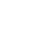 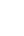 Brentuximab vedotin
(CD30-directed-ADC)
Ph 3 DLBCL
Ph 2 Hodgkin Lymphoma Ph 2 PTCL
CDK2 Inhibitor
(PF-07104091)
Ph 1 NSCLC
Disitamab vedotin
(HER2-directed ADC) Ph 2 Solid Tumors with HER2 Expression
Mevrometostat
(EZH2 Inhibitor)
Ph 1 Solid Tumors and Lymphomas
Brentuximab vedotin
(CD30-directed-ADC)
Ph 2 NSCLC
Ph 2 SCCHN
CD30-directed Antibody Tripeptide MMAE Conjugate
(PF-08046045, SGN-35T)
Ph 1 Lymphomas
Tucatinib
(HER2 TKI)
Ph 2 Solid Tumors with HER2 Alterations
Sigvotatug vedotin (Integrin beta-6 directed ADC)
Ph 3 NSCLC
Elranatamab (BCMA-CD3 Bispecific Antibody)
Ph 3 RRMM
Ph 3 MM Double-Class Exposed
Ph 3 NDMM Post-Transplant Maintenance
Ph 3 NDMM Transplant Ineligible
Ph 2 MM
Maplirpacept
(SIRPα-IgG4 Fusion Protein) Ph 2 Hematologic Malignancies
Ph 2 DLBCL-Transplant Ineligible
GASTROINTESTINAL CANCER
MELANOMA
Disitamab vedotin
(HER2-directed ADC)
Ph 1 GI Cancers
with HER2 Expression
Encorafenib (BRAF Inhibitor) + Binimetinib (MEK Inhibitor)
Ph 3 & Ph 2
BRAF-V600E/Kmu+
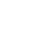 Anticalin® is a registered US trademark 
of Pieris Pharmaceuticals Gmbh
Metastatic or Unresectable
Brentuximab vedotin
(CD30-directed-ADC)
Ph 2 Melanoma
CD228-directed Antibody-Anticalin® Bispecific Protein
(PF-08046049, SGN-BB228)
Ph 1 Advanced Melanoma
Encorafenib (BRAF Inhibitor + Anti EGFR + chemo)
Ph 3 (1L) BRAFmu+ mCRC
Non-Fucosylated
CD70-directed-antibody
(PF-08046040, SEA-CD70)
Ph 1 MDS and AML
Encorafenib (BRAF Inhibitor) Ph 2 (1L) BRAF-mu+
and MSI-H mCRC
Tucatinib
(HER2 TKI)
Ph 3 (1L) HER2+ mCRC
Ph 1B/2 HER2+ GI Cancers
Locally Advanced Melanoma
Ph 2 BRAF-V600mu+
Melanoma with Brain Mestastases
Company-Sponsored Clinical Trial
Implementation Steps
Site 
Selection
Country Outreach
Site Nomination
Feasibility
Becoming an Investigator
The advancement of medicine relies on dedicated clinical trial partners. If you are interested in working with Pfizer as an investigator, please send your contact details, institution or site name, and therapeutic areas of interest to
clinicaltrials@pfizer.com
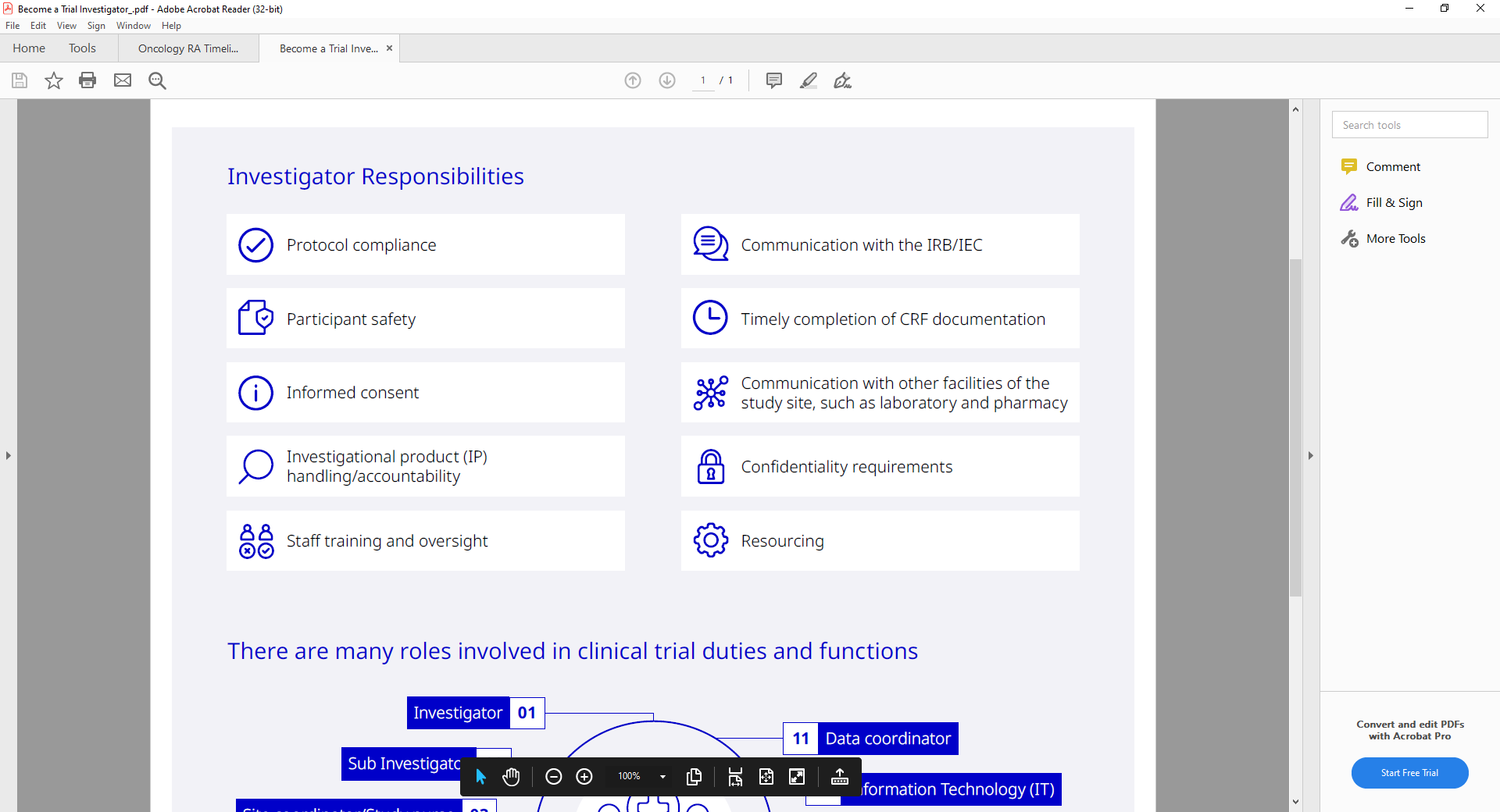 Pfizer Investigator Training Program
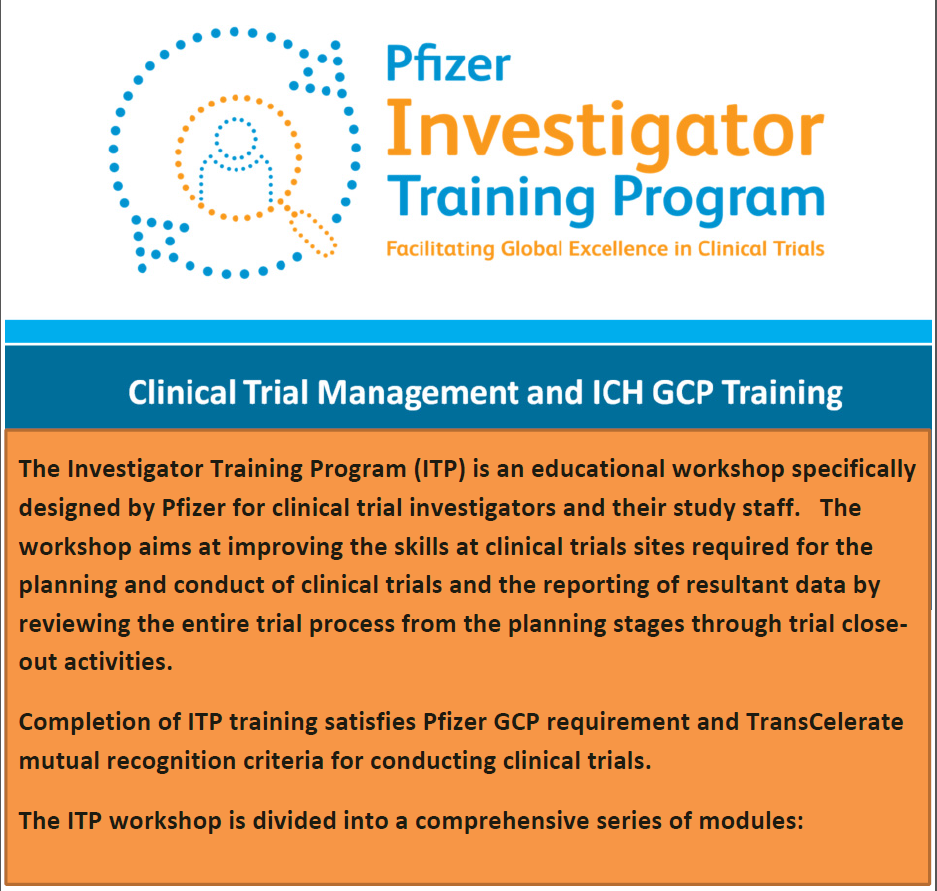 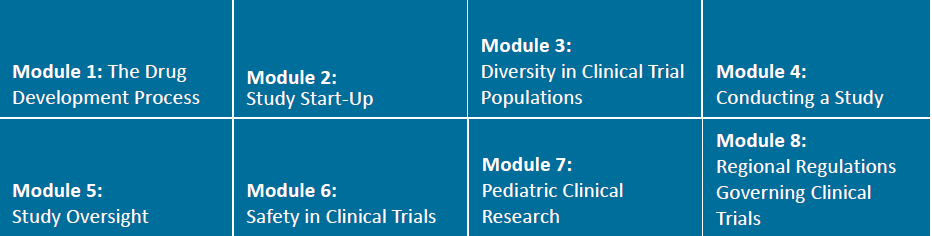 Types of Collaborations for Research
Research
Company-Sponsored Clinical Trials
Independent Initiatives
Independent Initiatives
Pfizer supports the global healthcare community’s independent initiatives (e.g., research, quality improvement, or education) to improve patient outcomes in areas of unmet medical need that are aligned with Pfizer’s areas of interest.

Types of initiatives include, but are not limited to:
Investigator-Sponsored Research (ISR):  A grant that supports an independent research study where the investigator or organization is the sponsor of the study and where Pfizer provides financial and/or non-financial support for the development or refinement of specific and defined medical knowledge relating to a Pfizer asset.
General Research: This grant type is used to support research that does not include the study of a Pfizer asset, including health services research unrelated to a Pfizer asset, registry development and/or queries unrelated to a Pfizer asset, and outcomes research unrelated to a Pfizer asset.
Quality Improvement (QI): Type of grant which consists of Pfizer funding to support independent projects for systematic and continuous actions that lead to measurable improvement in health care services and the health status of individuals and targeted patient groups and do not relate to a Pfizer asset. 
Research Collaboration: Type of study where the investigator acts as the sponsor, but Pfizer is involved in any of the following elements: designing, implementing, conducting, monitoring, and/or oversight of the research; can be international or non-interventional. 
Competitive Grants Program (or Request for Proposals): Pfizer’s competitive grant program involves a publicly posted Request for Proposal (RFP) that provides detail regarding a specific area of interest and sets timelines for review and approval. Organizations are invited to submit an application addressing the specific gaps in research, practice or care as outlined in the specific RFP.
Pfizer Independent Health Education Grants and Resources Center | Pfizer Independent Grants | Pfizer
Request for Proposals (Past)
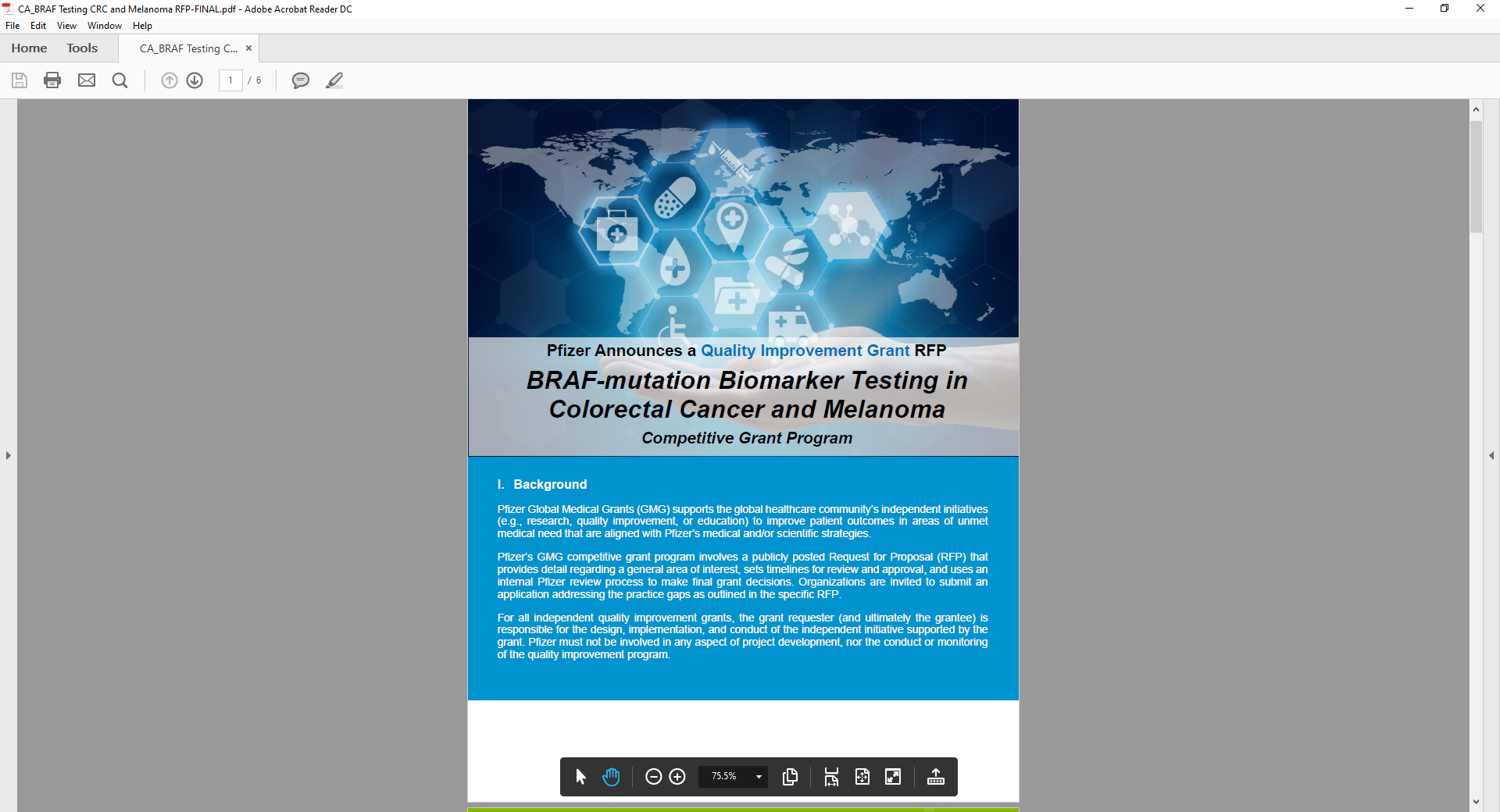 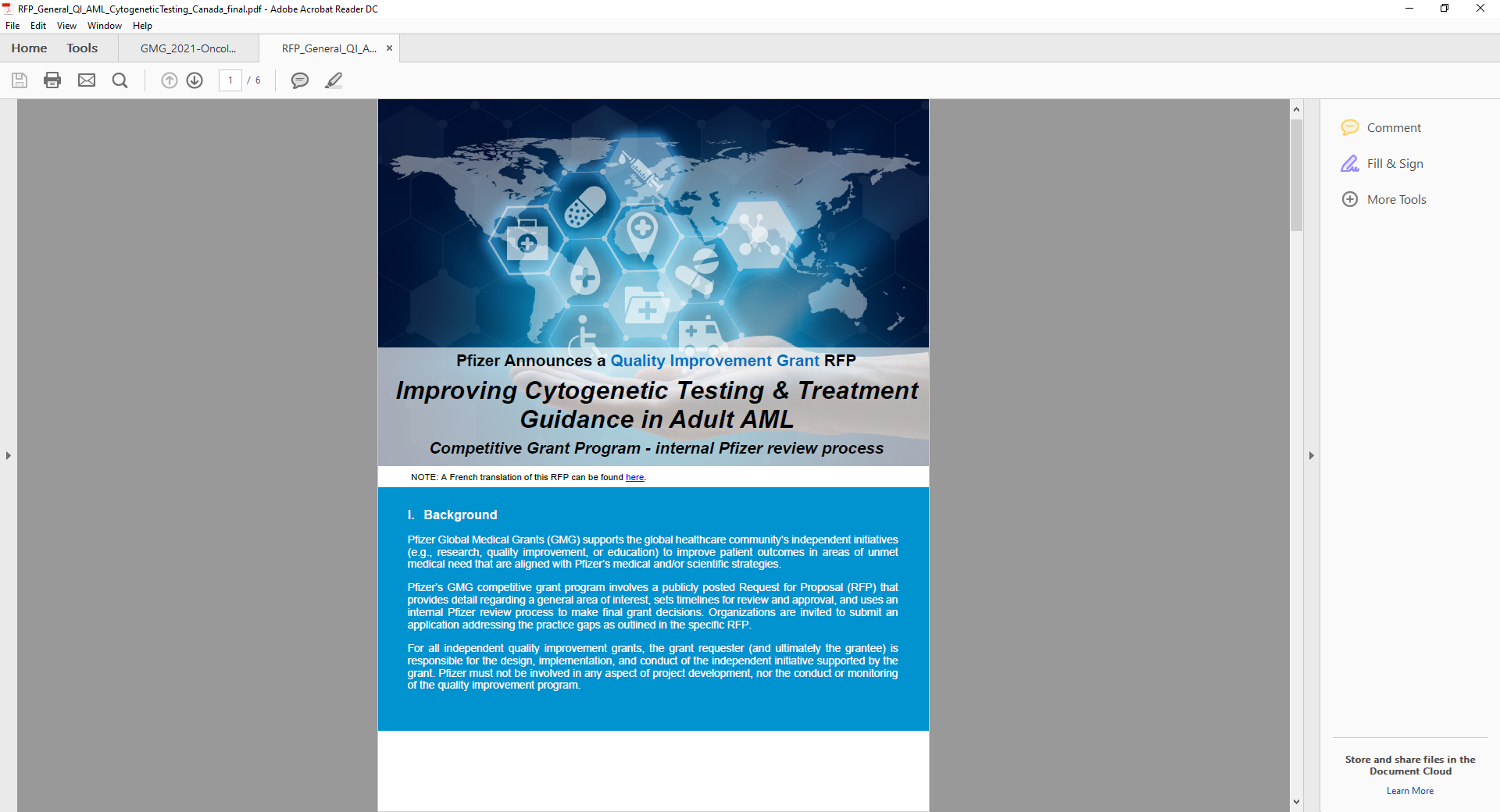 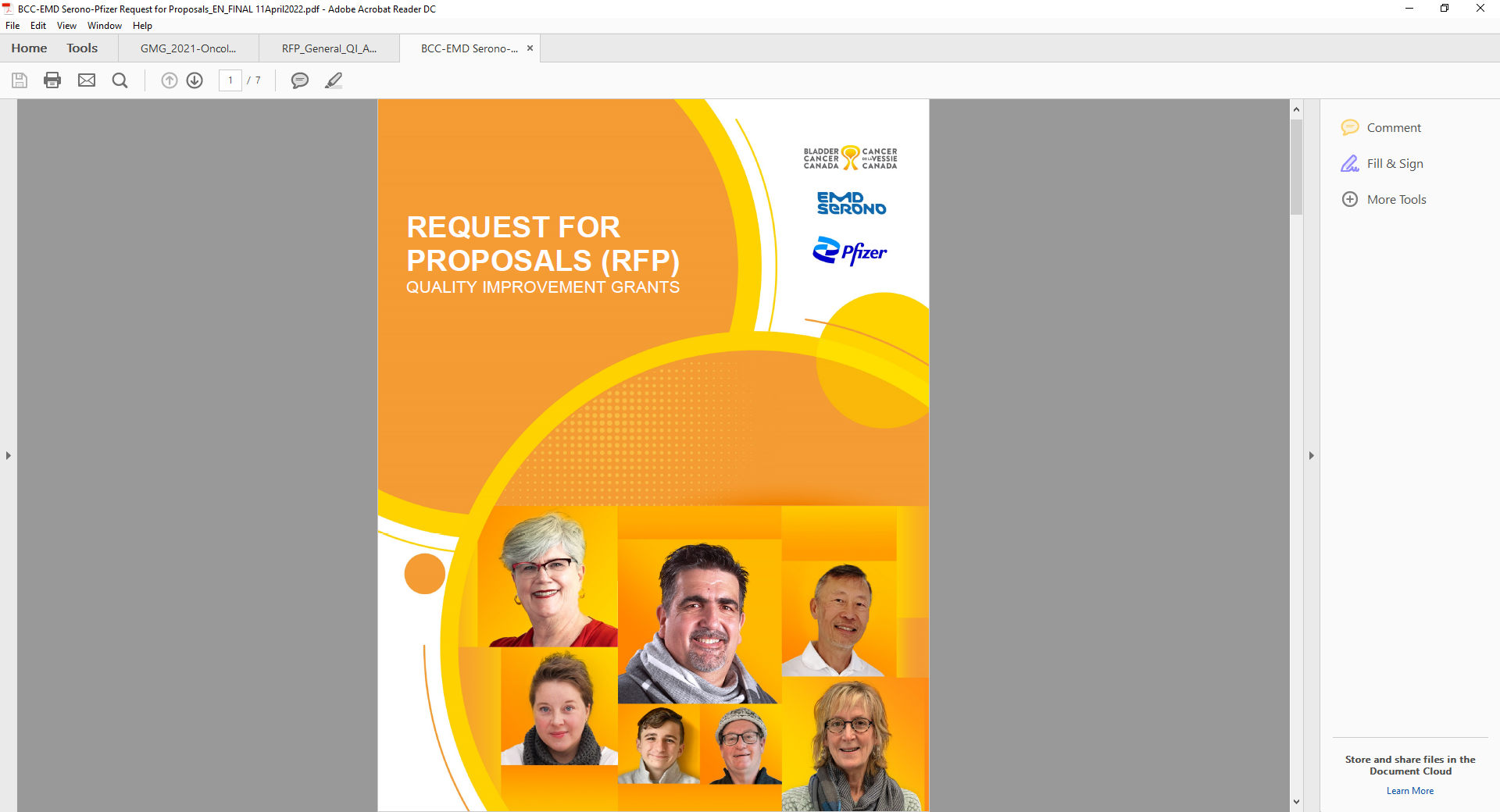 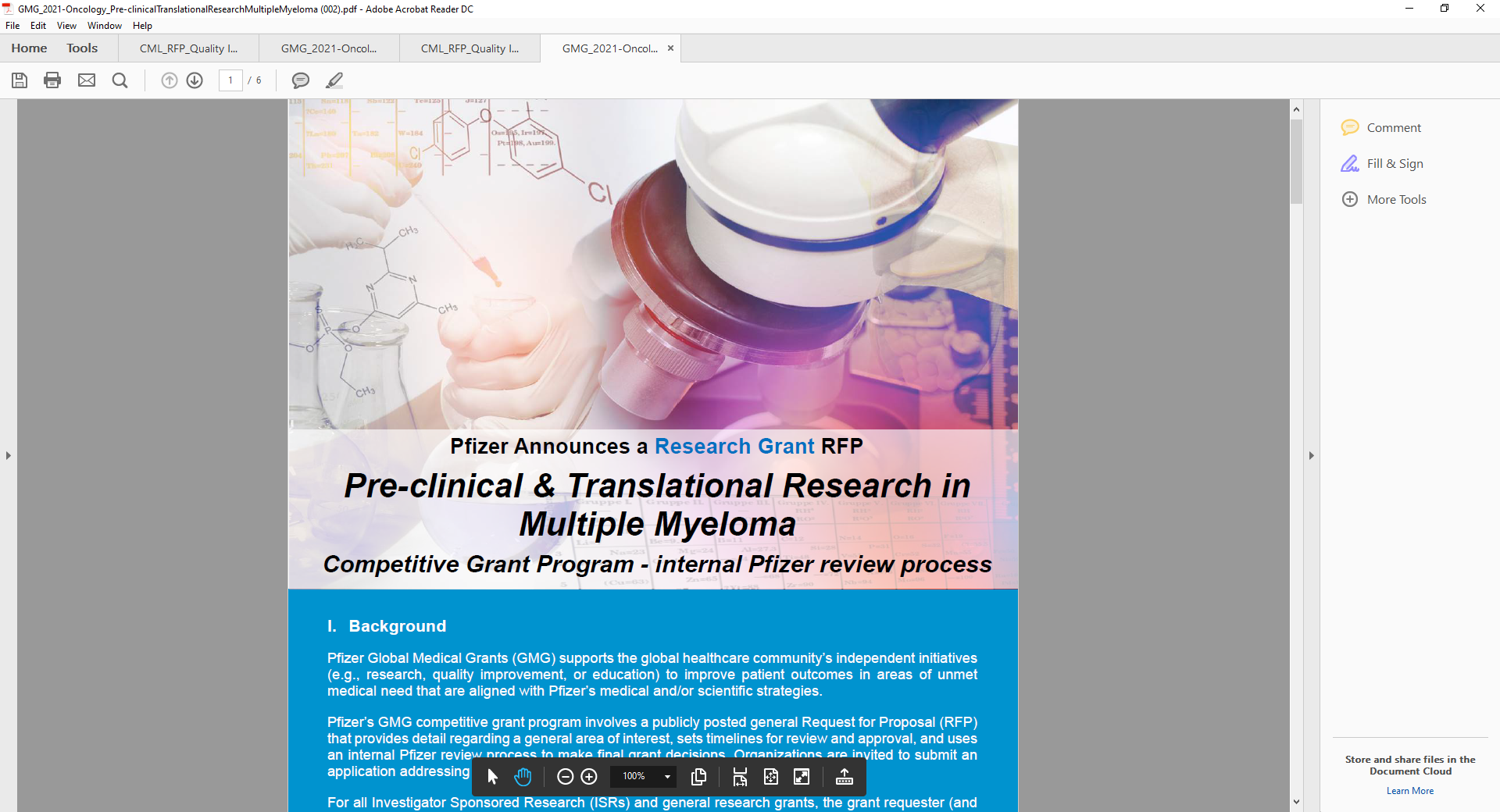 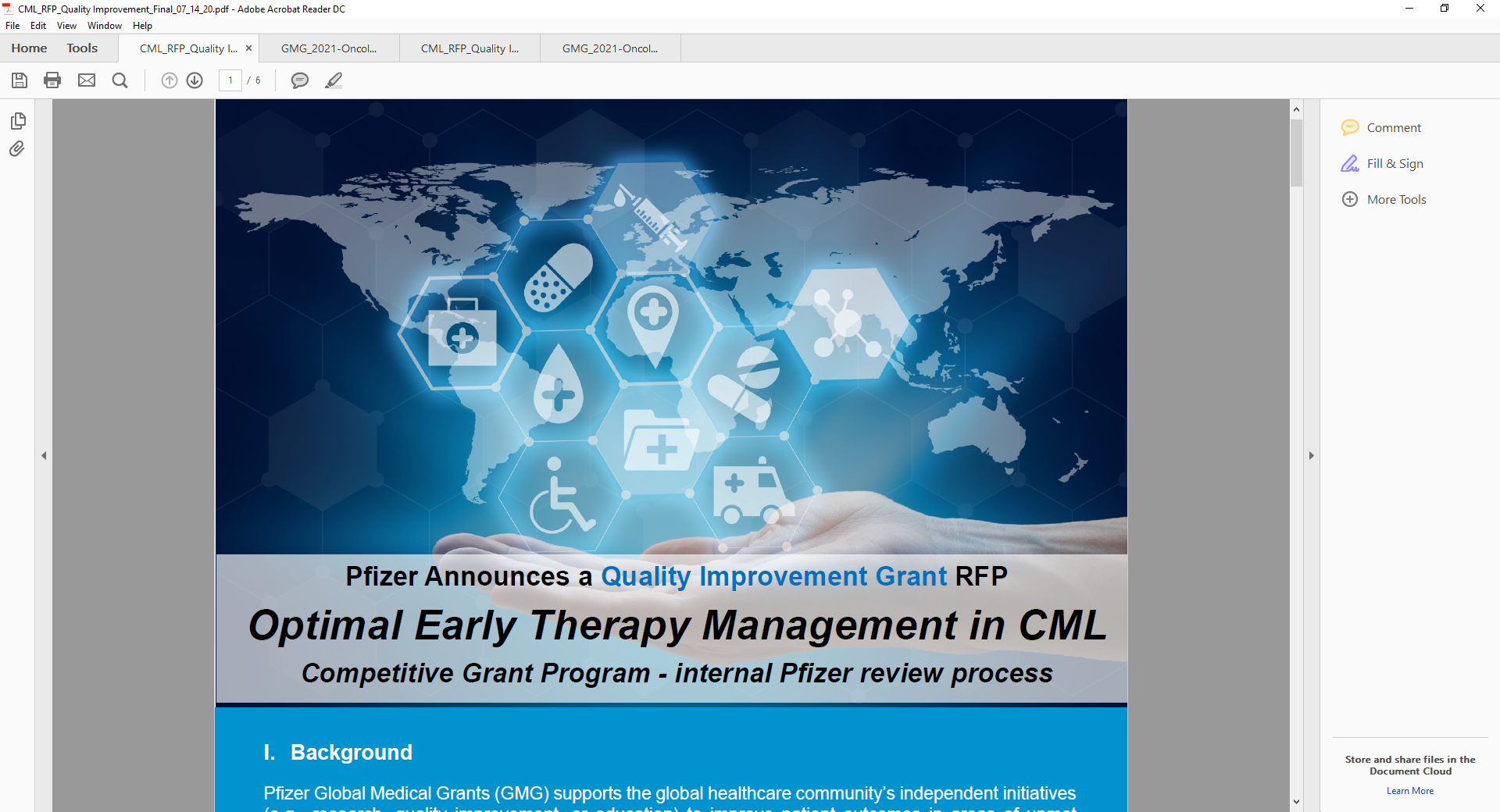 Thank you!
Marie-Christine Phan
marie-christine.phan@pfizer.com